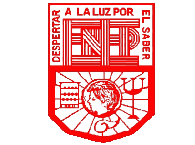 Escuela Normal de Educación Preescolar
Curso:OBSERVACIÓN Y ANÁLISIS  DE  LA PRÁCTICA ESCOLAR
Titular :	Maestra Rosa Elvia González  García
		Ciclo escolar 2014~2015
Segundo semestre 	Plan de estudios 2012
ENEP-F-ST-19                                                              
V01/122012
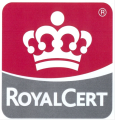 La carrera de Licenciatura en Educación Preescolar 
está constituida por los siguientes 
Trayectos Formativos:
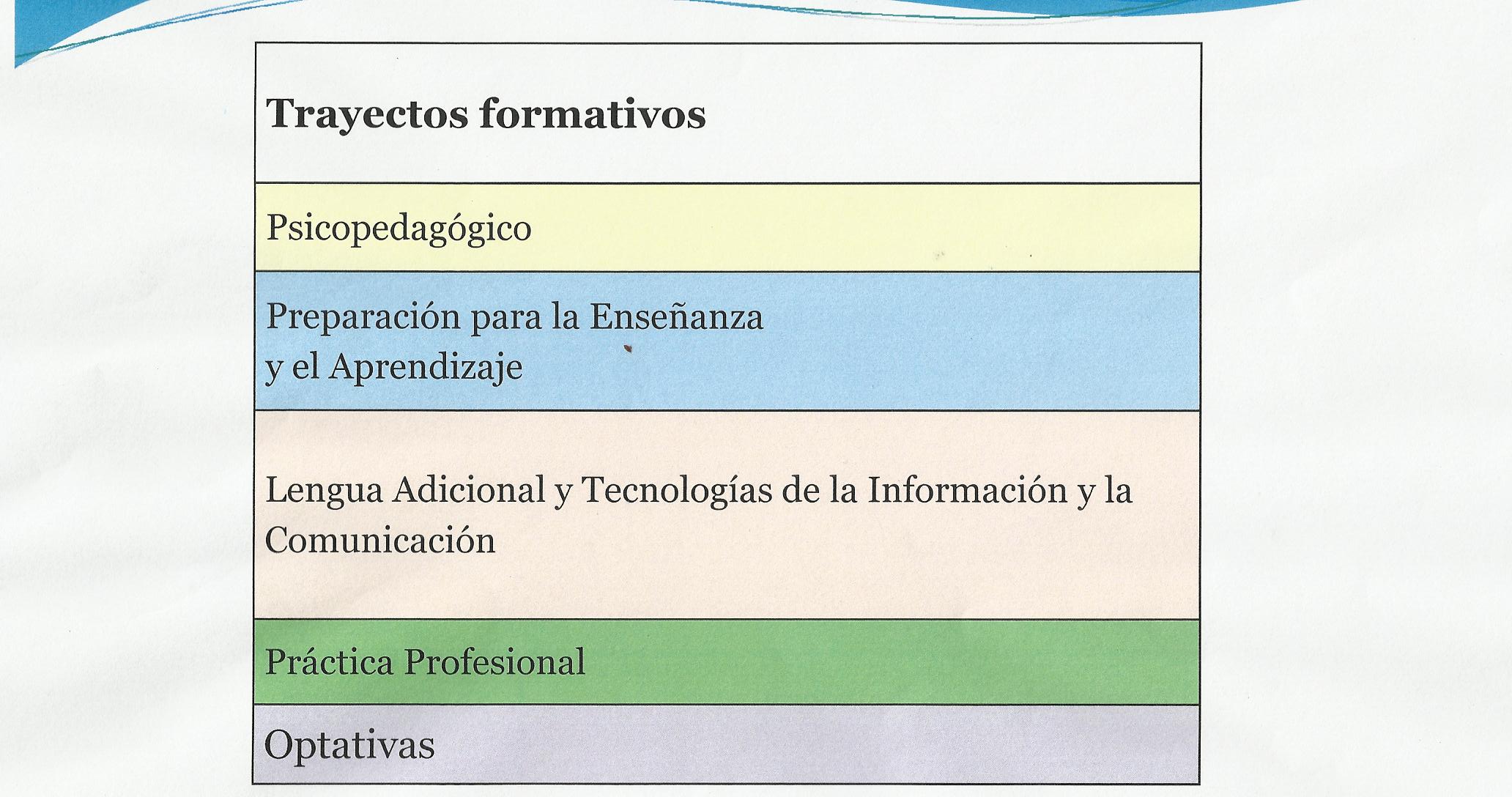 Lenguaje Adicional y Tecnologías de la Información y la Comunicación
Optativos
Lengua y cultura de los pueblos originarios
A su vez cada Trayecto lo forman varias materias como se puede apreciar en el Mapa Curricular que se presenta a continuación.
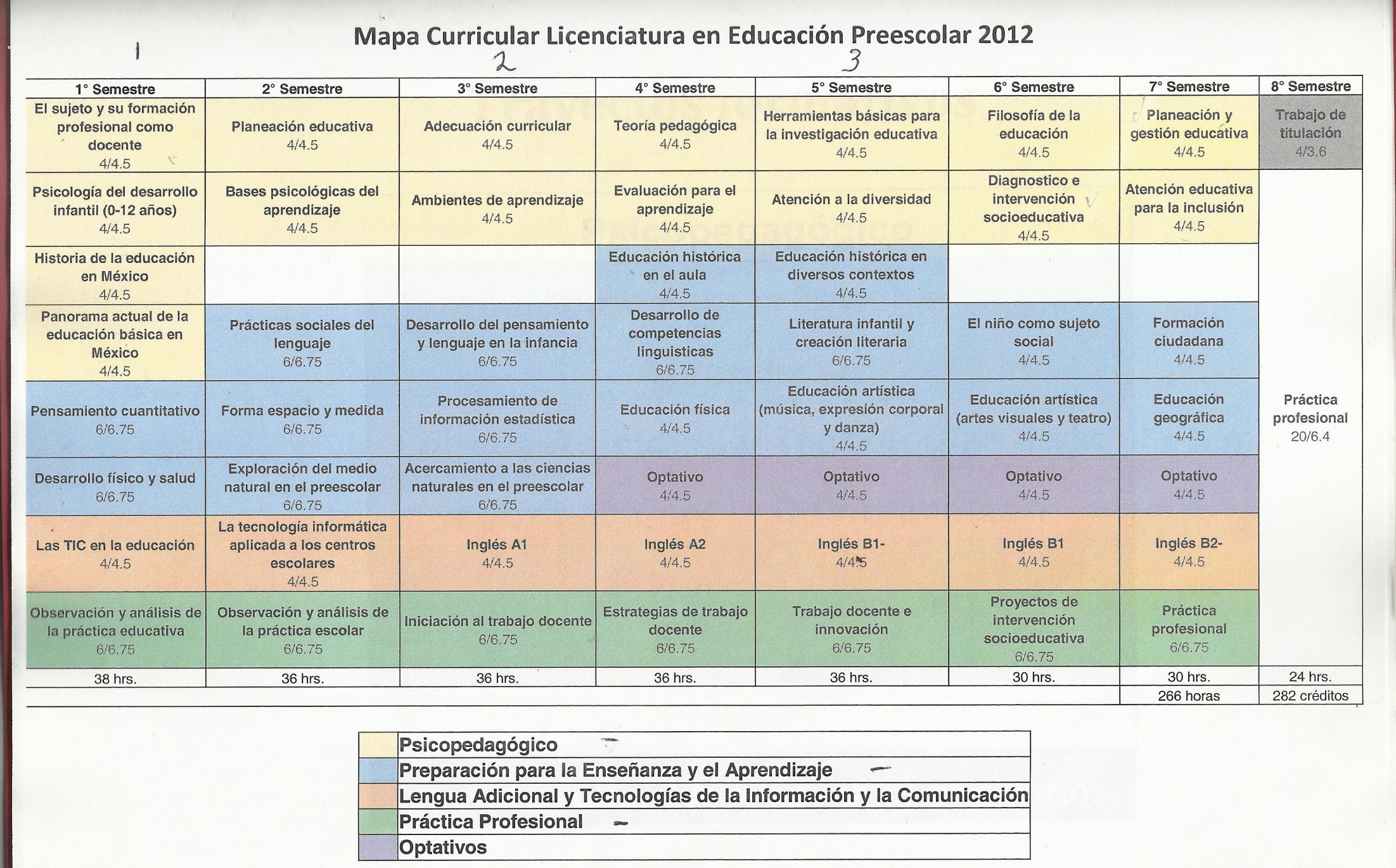 Observación y análisis de la práctica escolar
6/6.75 cr.
Introducción
El curso Observación y análisis de la práctica escolar es un espacio reservado para profundizar en las formas de organización, gestión e interacción que suceden dentro de la escuela, en el aula de clase, así como los vínculos que se establecen con la comunidad en la que está inserta. Aquí el futuro docente podrá recuperar las dimensiones cultural, social e institucional, trabajadas en el primer semestre, para describir, comprender y explicar con mayores argumentos la manera en que las escuelas se vinculan con la comunidad. Obtendrá información acerca de la gestión y organización institucional, con ello podrá analizar la forma en que se distribuyen las funciones, comisiones, tiempos, recursos, tareas entre los docentes, directivos, autoridades educativas y padres de familia. Tendrá la oportunidad de describir para, posteriormente, analizar los procesos de interacción dentro del aula de clase, eso implica documentar por diferentes vías –técnicas y metodológicas–, las formas en que el docente organiza las sesiones de clase, el uso del espacio y el tiempo, así como los recursos materiales,
ENEP-F-ST-19                                                              
V01/122012
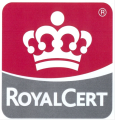 Introducción (cont.)
los estilos de enseñanza y aprendizaje, de evaluación, al igual que los saberes, conocimientos y experiencias que utilizan los profesores para transmitir los contenidos escolares.
Será capaz de describir y analizar las complejas relaciones entre la escuela y la comunidad, de organización y gestión interna en las instituciones, así como los procesos de interacción y relación pedagógica que se gestan al interior del aula de clase.
Todo esto con la finalidad de ofrecer herramientas para la observación y el análisis de la práctica escolar de manera que el estudiante normalista centre su atención en la institución y la práctica escolar; comprenda las relaciones institucionales, las interacciones entre docentes y alumnos, la organización, gestión y administración institucional, el vínculo con los padres de familia, entre otras, con la finalidad de reunir evidencias empíricas que sirvan de insumos para la comprensión y explicación de la práctica escolar.
ENEP-F-ST-19                                                              
V01/122012
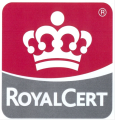 Es importante considerar  durante el desarrollo del curso 
las siguientes premisas:
La escuela y la comunidad tienen necesidades e intereses diversos, esto implica reconocer que si bien la escuela tiene como punto de partida la propuesta curricular vigente, no es en sí misma la propuesta de contenidos la que sostiene la relación con las comunidades, los padres de familia y los estudiantes. De esta manera, las expectativas sociales y las de la escuela hacia la comunidad se constituyen en el punto fundamental de la relación entre la oferta educativa de la institución y la demanda social.
También es importante señalar que la escuela construye y recrea una cultura particular que se sostiene en el conjunto de atribuciones legales y organizativas institucionales. En este sentido, los procesos de gestión establecen las responsabilidades y los roles que habrán de desarrollar cada uno de los actores dentro de la institución. Esto da como consecuencia, formas particulares de interacción entre docentes, de éstos con los padres de familia y los alumnos, con los administradores y autoridades educativas.
ENEP-F-ST-19                                                              
V01/122012
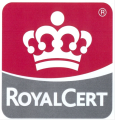 Es importante considerar  durante el desarrollo del curso 
las siguientes premisas:
Finalmente, el aula de clase y los procesos de interacción pedagógica que se gestan cotidianamente entre docente y estudiantes, tienen como base el conjunto de conocimientos, saberes, creencias, valores, tradiciones y rituales que posee cada uno de los sujetos que interactúan; de ahí que las formas de organizar las sesiones de clase, el uso de los espacios y el tiempo, así como los recursos materiales y los niveles de profundidad en la enseñanza y aprendizaje de los contenidos escolares van de la mano de los aspectos socioculturales de los sujetos implicados. Esto nos permite reconocer que las interacciones y los procesos de enseñanza-aprendizaje se desarrollan en contextos específicos, en escenarios temporal y espacialmente situados, por tanto, resulta de vital importancia que a través de la observación, el análisis y la reflexión, el estudiante normalista comprenda diferentes maneras en que se materializa la propuesta curricular vigente en el aula.
ENEP-F-ST-19                                                              
V01/122012
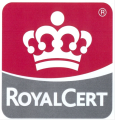 COMPETENCIAS PROFESIONALES:
Utilizar recursos de la investigación educativa para enriquecer la práctica docente, expresando su interés por la ciencia y la propia investigación.
COMPETENCIAS DEL CURSO:
Utiliza medios tecnológicos y las fuentes de información disponibles para mantenerse actualizado respecto a las diversas áreas disciplinarias y campos formativos que intervienen en su trabajo docente. 
Observa y analiza con rigurosidad las diferentes dimensiones sociales que se articulan con la educación, la comunidad, la escuela y los sujetos que confluyen en ella. 
Profundiza acerca de las relaciones entre la escuela y la comunidad, la gestión y organización institucional, así como en las interacciones pedagógicas que se desarrollan al interior del aula de clase.
ENEP-F-ST-19                                                              
V01/122012
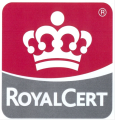 METODOLOGÍA DIDÁCTICA
Se imparte bajo la modalidad de trabajo denominado Seminario-Taller el cual implica diálogo y discusión conceptual que se deriva tanto de la fundamentación teórica, reflexión individual y colectiva que proviene de las experiencias obtenidas y que se enriquece con los aportes de la investigación educativa, lo cual contribuye a desarrollar mayores niveles de comprensión-explicación de lo que el estudiante observa en la práctica escolar.
De esta manera reforzar competencias para observar y entrevistar con el propósito de obtener información acerca de la gestión y organización institucional, con la cual podrá analizar la forma en que se distribuyen las funciones, comisiones, tiempos, recursos, tareas entre los docentes, directivos, autoridades educativas y padres de familia, para, posteriormente, analizar los procesos de interacción dentro del aula de clase, lo cual implica documentar las formas en que el docente organiza las sesiones de clase, el uso del espacio y el tiempo, así como los recursos materiales, los estilos de enseñanza y aprendizaje, de evaluación, al igual que los saberes, conocimientos y experiencias que utilizan los profesores para transmitir los contenidos escolares, será capaz de describir y analizar las complejas relaciones entre la escuela y la comunidad, de organización y gestión interna, así como los procesos de interacción y relación pedagógica que se gestan al interior del aula de clase. Esta modalidad contribuye a potenciar los conocimientos, las experiencias, las destrezas, habilidades y actitudes de las estudiantes normalistas.
ENEP-F-ST-19                                                              
V01/122012
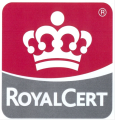 Estructura del curso
El curso de Observación y análisis de la práctica escolar se estructura en tres unidades de aprendizaje y su contenido temático está diseñado para que el estudiante continúe analizando, de lo general a lo particular, los aspectos que orientan y regulan las interacciones entre la escuela y la comunidad, los docentes, los alumnos y padres de familia dentro de la escuela. De manera particular, centra su atención en los procesos de organización y gestión institucional, así como en los aspectos que desarrolla el docente al interior del aula de clase.

Y mantiene una estrecha relación con los cursos de:

El sujeto y su formación profesional como docente;
Panorama de la educación básica en México.
Las unidades que lo constituyen son:
ENEP-F-ST-19                                                              
V01/122012
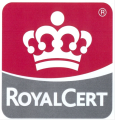 UNIDAD DE APRENDIZAJE I:	
ESCUELA Y COMUNIDAD: COMPLEJOS PROCESOS DE VINCULACIÓN
Sitúa en el centro de atención la compleja relación que se da entre la comunidad y la institución educativa, reconoce que existe un sistema cultural y social que opera de manera independiente e interdependiente que sirve de base para sostener dicha relación. Así recupera las dimensiones social, cultural, ideológica, axiológica e institucional, para analizar la forma en que se materializan en la escuela. Además coloca en el centro la valoración social que adquiere la escuela en la comunidad. 
Con la finalidad de entender las diferentes formas en las que la comunidad y la escuela interactúan, participan y se vinculan.
ENEP-F-ST-19                                                              
V01/122012
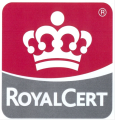 COMPETENCIAS DE LA UNIDAD DE APRENDIZAJE (PLAN 2012).
Utiliza medios tecnológicos y las fuentes de información disponibles para mantenerse actualizado respecto a las diversas áreas disciplinarias y campos formativos que intervienen en su trabajo docente.
Observa y analiza con rigurosidad las diferentes dimensiones sociales que se articulan con la educación, la comunidad, la escuela y los  sujetos que confluyen en ella.
Profundiza acerca de las relaciones entre la escuela y la comunidad, la gestión y organización institucional, así como en las interacciones pedagógicas que se desarrollan al interior del aula de clase
ENEP-F-ST-19                                                              
V01/122012
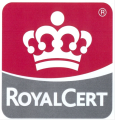 UNIDAD DE APRENDIZAJE I:
Esta Primera unidad se desglosa en:

La cultura de la comunidad y la cultura escolar: procesos de interacción.
Cultura, tradición y saberes.
Rituales comunitarios y escolares.

Formas de participación instituidas.
Procesos de negociación.
La presencia de la comunidad en la escuela.
Valoración social de la escuela en la comunidad.
Reconocimiento social de la institución.
Expectativas de la comunidad hacia la escuela.
ENEP-F-ST-19                                                              
V01/122012
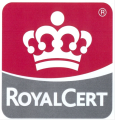 UNIDAD DE APRENDIZAJE II:
	PRÁCTICAS Y ESCENARIOS DE GESTIÓN
Centraliza la atención en los procesos y prácticas de gestión en las escuelas de educación básica, reconoce la cultura y el clima institucional, a partir de estos componentes profundiza en la micro política institucional, las relaciones interpersonales, de poder, de organización y distribución de responsabilidades profesionales de los docentes. Analiza los modelos de gestión y la manera en que ésta tiene incidencia en la conformación de escuelas efectivas, de la misma forma, da cuenta de cómo los distintos resultados de la gestión escolar permiten arribar a propuestas de innovación e intervención concretas en las escuelas que dan paso a la satisfacción de la comunidad y la administración escolar por la vía de la evaluación institucional.
ENEP-F-ST-19                                                              
V01/122012
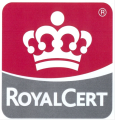 COMPETENCIAS DE LA UNIDAD DE APRENDIZAJE II
(PLAN 2012)
Utiliza medios tecnológicos y las fuentes de información disponibles para mantenerse actualizado respecto a las diversas áreas disciplinarias y campos formativos que intervienen en su trabajo docente.
Observa y analiza con rigurosidad las diferentes dimensiones sociales que se articulan con la educación, la comunidad, la escuela y los sujetos que confluyen en ella. 
Profundiza acerca de las relaciones entre la escuela y la comunidad, la gestión y organización institucional, así como en las interacciones pedagógicas que se desarrollan al interior del aula de clase
ENEP-F-ST-19                                                              
V01/122012
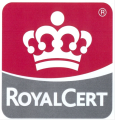 UNIDAD DE APRENDIZAJE II:
La gestión escolar: cultura y clima institucional.
Gestión y equipo directivo.
Planeación y modelo de gestión (formas de negociación, relaciones de poder, conflicto en las instituciones)
Gestión de los recursos.
Atención a la diversidad.
Rutinas escolares que impactan a la gestión.
Características de las escuelas efectivas.
Altas expectativas de desarrollo.
Sistemas de evaluación de la gestión.
Formas de satisfacción de las demandas de la comunidad.
Gestión para la mejora.
Proyectos de intervención e innovación
ENEP-F-ST-19                                                              
V01/122012
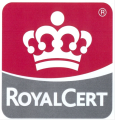 Unidad de aprendizaje III:
Procesos de interacción pedagógica en el aula de clases
Focaliza las relaciones maestro-alumno, la distribución del tiempo, utilización de materiales didácticos y de apoyo, el uso de libros de texto, los saberes docentes, los estilos de trabajo, los procesos de enseñanza y aprendizaje, así como las rutinas que se construyen en el aula. Tiene  como fin profundizar en la concepción de práctica docente y comprender cómo es que se materializa la propuesta curricular en el aula de clase.
COMPETENCIAS DE LA UNIDAD DE APRENDIZAJE III (PLAN 2012)
Utiliza medios tecnológicos y las fuentes de información disponibles para  mantenerse actualizado respecto a las diversas áreas disciplinarias y campos formativos que intervienen en su trabajo docente.
Observa y analiza con rigurosidad las diferentes dimensiones sociales que se articulan con la educación, la comunidad, la escuela y los sujetos que confluyen en ella. 
Profundiza acerca de las relaciones entre la escuela y la comunidad, la gestión y organización institucional, así como en las interacciones pedagógicas que se desarrollan al interior del aula de clase.
ENEP-F-ST-19                                                              
V01/122012
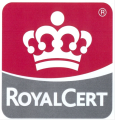 Esta compuesta por:
Las interacciones en la organización y gestión de la práctica docente en el aula.
Ideas iniciales sobre el concepto de práctica docente.
Las acciones en el aula: organización, actividades de aprendizaje y de enseñanza, uso del espacio y tiempo, los recursos didácticos, entre otros. Procesos de interacción a partir de la práctica docente:
Los saberes de los alumnos y el maestro.
Las implicaciones del rol del maestro y los alumnos.
La comunicación como mediación entre las interacciones.
	Actitudes y aptitudes.
	Ambientes de trabajo en el aula.
	Diversidad e inclusión educativa.
	Comprensión e interpretación de la práctica docente.
Tipos de interacciones en el aula.
Los estilos de enseñanza y aprendizaje y su relación con el saber.
La significación de la práctica docente: una mirada subjetiva e intersubjetiva.
ENEP-F-ST-19                                                              
V01/122012
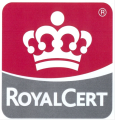 Bibliografía básica de la Unidad 1.Carbonell, J. (2002). La aventura de innovar. En El cambio en la escuela. Madrid: Morata, pp. 103-111. Dabas, E. (2003). Redes sociales, familias y escuela. Buenos Aires: Paidós. Delval, J. (2001). Aprender en la vida y en la escuela (2a ed.). Madrid: Morata, pp. 80-112. Geertz, C. (2001). La interpretación de las culturas. Barcelona: Gedisa, pp. 19-40. Giménez, M. G. (2008). La teoría y el análisis de la cultura. Cultura y representaciones sociales. México: Conaculta. Imbernón, F. (coord.) (2005). Vivencias de maestros y maestras. Barcelona: Graó. Mercado, E. (2007). Ser maestro. Prácticas, proceso y rituales en la escuela normal. México: Plaza y Valdés, pp. 45-99. Santos, M. A. (2006). La escuela que aprende. Madrid: Morata, pp. 23-49. Otros recursos Seguimiento del caso o problemática (evidencia de aprendizaje del curso Observación y análisis de la práctica educativa). Registros de observación. Guión de entrevista.
Bibliografía básica de la Unidad 2.
Espeleta, J. y Furlán, A. (comps.) (2004). La gestión pedagógica de la escuela. México: Ediciones unesco. 
Fernández, E. M. (1995). La profesión docente y la comunidad escolar. Crónica de un desencuentro. Madrid: Morata, pp. 108-178. 
Greco, M. B. (2007). La autoridad (pedagógica en cuestión). Una crítica al concepto de autoridad en tiempos de transformación. Rosario: Homo Sapiens. 
Huguet, C. T. (2006). Aprender juntos en el aula. Una propuesta inclusiva. Barcelona: Graó. 
Jackson, Ph. (2001). La vida en las aulas. Madrid: Morata, pp. 79-120 y 149-188. 
Namo de Mello, G. (1998). Nuevas propuestas para la gestión educativa. México: sep (Biblioteca del Normalista). 
Romero, C. (2008). Hacer de una escuela, una nueva escuela. Evaluación y mejora de la gestión escolar. Buenos Aires: Aique. 
Santos, M. Á. (2000). La luz del prisma. Para comprender las organizaciones educativas. Málaga: Ediciones Aljibe. 
(2006). La escuela que aprende. Madrid: Morata. 
(2006). Enseñar o el oficio de aprender: organización escolar y desarrollo profesional. Rosario: Homo Sapiens.
ENEP-F-ST-19                                                              
V01/122012
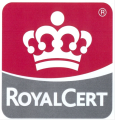 Bibliografía básica de la unidad 3.Bazdresh, M. (2000). Vivir la educación, transformar la práctica. México: sej, pp. 13-66. Bernstein, B. (1997). La estructura del discurso pedagógico. Madrid: Morata, pp. 72-99. Goffman, E. (1995). Estigma. La identidad deteriorada. Argentina: Amorrortu editores, pp. 11-56. Hargreaves, A. (2005). Profesorado, cultura y posmodernidad. Cambian los tiempos, cambia el profesorado. Madrid: Morata, pp. 119-164 y 187-234. Huguet, T. (2006). Aprender juntos en la escuela. Barcelona: Graó. Mora, M. E. et al. (2003). La práctica y las acciones educativas, objeto construido y sus referentes conceptuales nacionales e internacionales. En Piña, J. M., Furlan, A. y Sañudo, L., Acciones, actores y prácticas educativas. México: comie, pp. 189-211. Tardif, M. (2009). Los saberes del docente y su desarrollo profesional. Madrid: Narcea, pp. 22-42. Zabala, A. (2005). La función social de la enseñanza y la concepción sobre los procesos de aprendizaje. En La práctica educativa. Cómo enseña. Barcelona: Graó, pp. 25-35. Otros recursos Bovaira, F. (Productor), & Cuerda, J. L. (Director). (1999). La lengua de las mariposas [Película]. España: Sociedad General de Televisión (Sogetel). Camino, J. (Director). (1967). Mañana será otro día [Película]. España: Tribidabo Films, S. A. Relato autobiográfico, evidencia de aprendizaje del curso El sujeto y su formación profesional como docente. La videograbación de la clase observada.
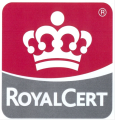 ENEP-F-ST-19                                                              
V01/122012
SUGERENCIAS DE EVALUACIÓN
La integración de un portafolio de evidencias que contenga los instrumentos de observación, entrevista u otros trabajos como: la encuesta, la fotografía y la videograbación, entre otros, además de los registros ampliados de éstas y las transcripciones así como sus ejercicios de análisis e interpretación.

Asistir el 85% a las sesiones de cada período y presentar actitudes y valores acordes a la formación profesional.
ENEP-F-ST-19                                                              
V01/122012
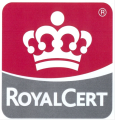 PORCENTAJES DE EVALUACIÓN
uuugg
Total de la Evaluaciòn:
100%
100%
ENEP-F-ST-19                                                              
V01/122012
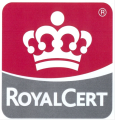 Observaciones: en el primer bimestre el examen de diagnòstico tiene un valor de 20% y 30% el institucional. 30% trabajos escritos, 10% el portafolio y 10% de participación y exposiciòn. En el 2º y 3º bimestre el examen, tiene un valor del 40% el examen institucional . Programa de lectura se agrega a trabajos escritos con su calificación correspondiente
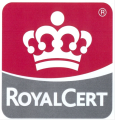 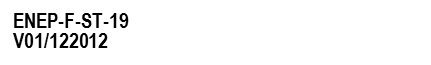 EVALUACIONES INSTITUCIONALES
FECHAS DE PERÍODOS DE OBSERVACIÓN
ENEP-F-ST-19                                                              
V01/122012
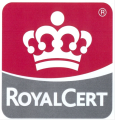 Reglamento de la clase
Llegar puntualmente, la puerta se cerrará y no se dejará entrar al salón después del timbre.
Traer  en cada clase de la asignatura los materiales  solicitados (cuaderno de la asignatura, lecturas, programación etc.), de lo contrario se solicitará que abandone el salón y se aplicarán las faltas correspondientes. 
Evitar salir del salón durante las horas clase.
No usar  celular y PC (la PC solo cuando sea solicitada)
Entregar en tiempo y forma trabajos y tareas, no se aceptan trabajos fuera de tiempo, sólo si están justificadas las faltas. La presentación de las exposiciones deben ser con calidad y claridad y en la fecha prevista  
El uso de celulares queda cancelado, se recuerda que si se retira el teléfono será entregado al departamento de prefectura para la sanción correspondiente.
ENEP-F-ST-19                                                              
V01/122012
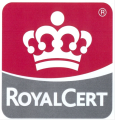 Cumplir con uniforme completo, lavado y  planchado, calzado limpio, así como el aseo personal e higiene, baño diario, dientes limpios, peinado apropiado, sin cabello en la cara, maquillaje discreto. 
La evaluación final de cada bimestre quedará sujeta a la buena actitud, disposición y respeto en el aula hacia el docente y compañeros, de ser lo contrario automáti-camente pasará a una evaluación reprobatoria.
Será requisito que la alumna presente examen institu-cional para tener derecho al promedio bimestral.
El maestro de la institución que sea el responsable de aplicar los exámenes bimestrales está facultado para suspender el examen y la calificación automáticamente será reprobatoria.
ENEP-F-ST-19                                                              
V01/122012
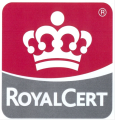 La Escuela Normal de Educación Preescolar, el personal docente y administrativo les dan la más cordial
BIENVENIDA
a este inicio de curso, con el ferviente deseo de ver culminado con éxito este proyecto que han iniciado en esta etapa de su vida.
Felicidades
Carácter y perseverancia para lograr sus metas
ENEP-F-ST-19                                                              
V01/122012
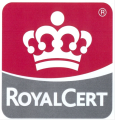